Tkinter
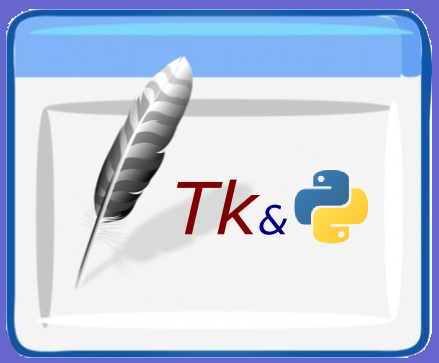 Spinbox
from tkinter import *

root = Tk()

w = Spinbox(root, from_=0, to=10)
w.pack()

root.mainloop()
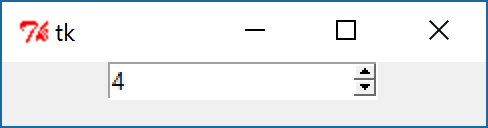 Peymer Anatoly
1
Tkinter
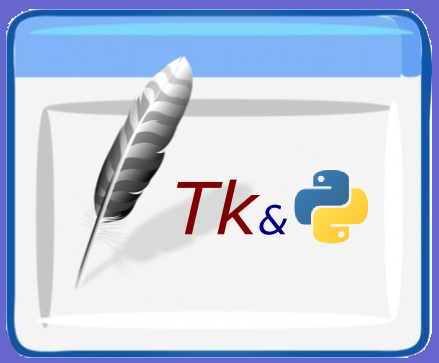 from tkinter import *
root = Tk()
w = Spinbox(root,values=(1, 2, 4, 8))
w.pack()
root.mainloop()
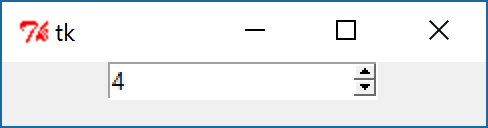 Peymer Anatoly
2
Tkinter
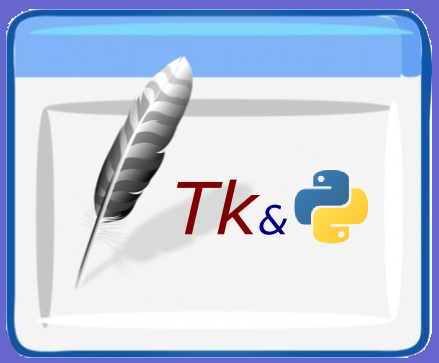 from tkinter import *

root = Tk()
w = Spinbox(from_=1, to=10, increment=0.1)
w.pack()
root.mainloop()
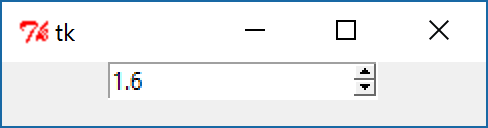 Peymer Anatoly
3
Tkinter
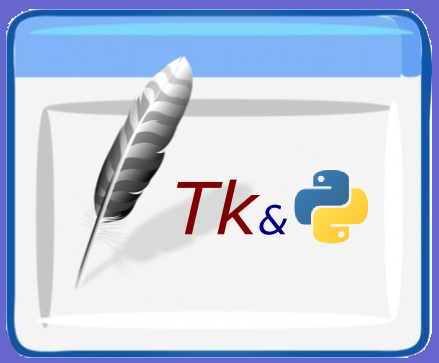 from tkinter import *

def Fn(v):
    print(v)

root = Tk()
val = IntVar()
w=Spinbox(from_=1, to=10, textvariable=val, command=lambda:Fn(val.get()))
w.pack()
mainloop()
Peymer Anatoly
4